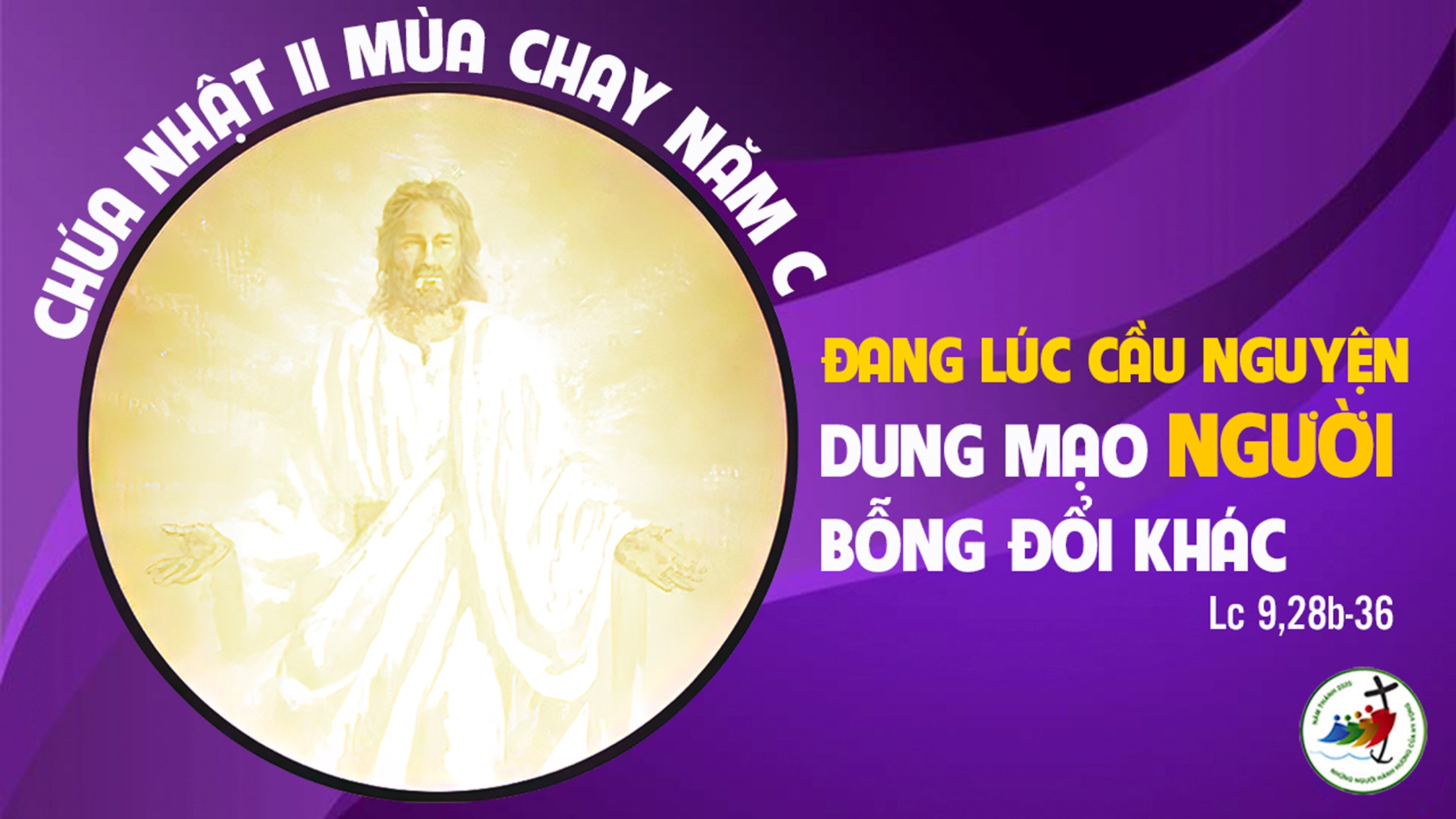 Tập Hát Cộng Đồng
Đk: Chúa là ánh sáng, là Đấng cứu độ tôi, tôi còn sợ ai?
Câu Xướng Trước Phúc Âm:
Từ trong đám mây sáng chói, tiếng Chúa Cha phán rằng: “Đây là Con Ta rất yêu dấu, các ngươi hãy nghe lời Người”.
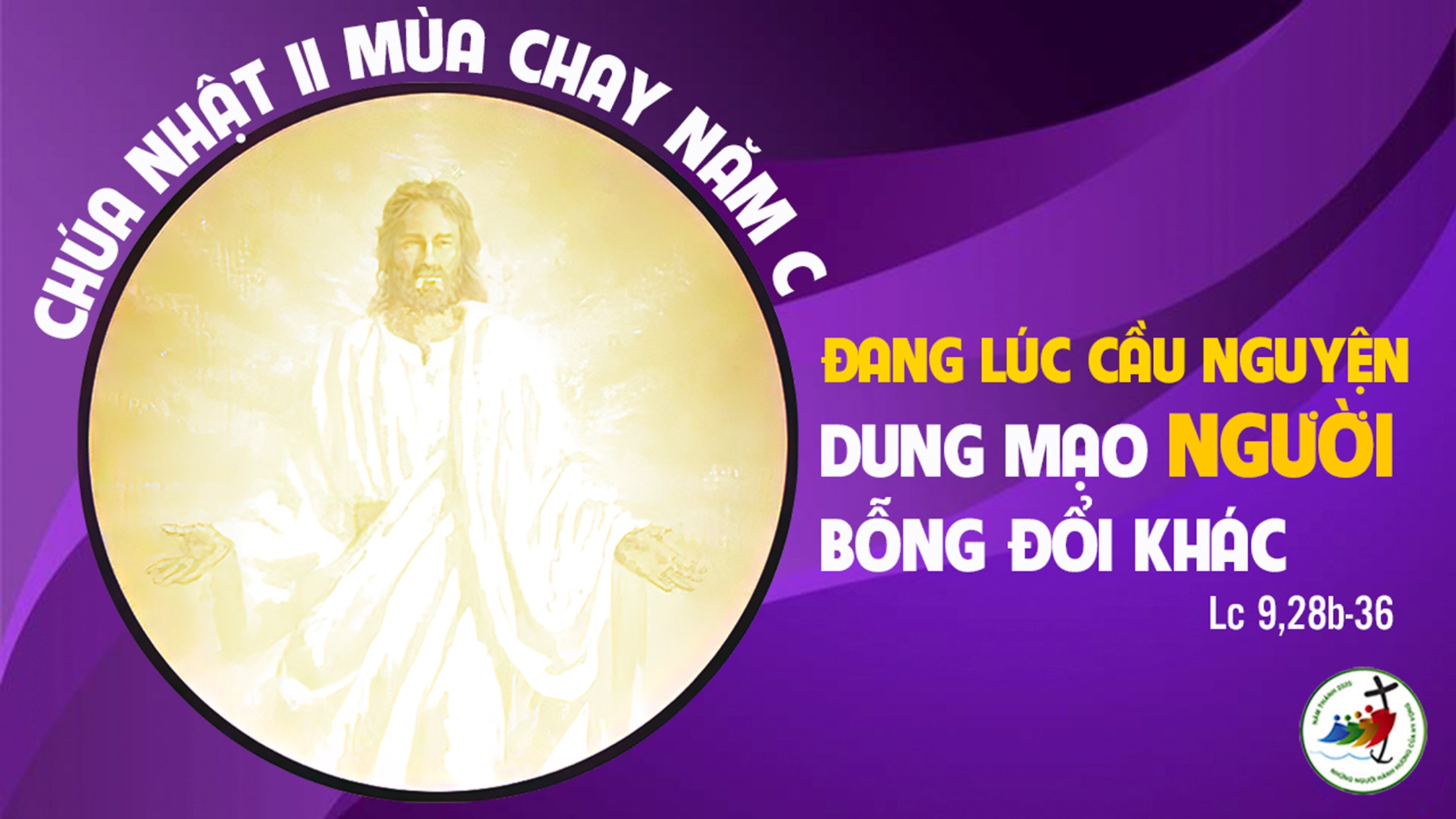 Ca Nhập LễGiọt Lệ SầuLạng Tử
Đk: Lạy Chúa (bao năm lưu lạc) nay con về đây, con quỳ đây xin Chúa thứ tha.
Tk1: Con đã say mê trong bước đường lầm. Nay con quyết tâm: quay gót trở về.
Đk: Lạy Chúa (bao năm lưu lạc) nay con về đây, con quỳ đây xin Chúa thứ tha.
Tk2: Con đã đi sâu trong chốn bụi đời. Nay con Chúa ơi mi đẫm lệ sầu.
Đk: Lạy Chúa (bao năm lưu lạc) nay con về đây, con quỳ đây xin Chúa thứ tha.
Ca Nhập LễTrên Con Đường Trở VềMi Trầm
Tk1: Trên con đường trở về, tâm hồn thấy băn khoăn. Trên con đường trở về, cuộc đời này ăn năn. Hãy bước nhanh trở về, tìm về chốn vinh quang. Đời nặng gánh vai mang, tựa nhẹ cánh phượng hoàng.
Đk: Con xin trở về, về với Chúa là Cha. Con xin trở về, tội đời xin sám hối. Con xin trở về, về với Chúa là Cha. Con xin trở về, tội đời xin giã từ.
Tk2: Trên con đường trở về, xin đừng xé áo thôi. Trên con đường trở về, lòng tà diệt không ngơi. Hãy bước nhanh trở về, tình Người rất bao la, đời đời mãi thương ta, tình trời đất giao hòa.
Đk: Con xin trở về, về với Chúa là Cha. Con xin trở về, tội đời xin sám hối. Con xin trở về, về với Chúa là Cha. Con xin trở về, tội đời xin giã từ.
Tk3: Trên con đường trở về, đây lời Chúa vâng nghe. Trên con đường trở về, rửa sạch đời đam mê. Hãy bước nhanh trở về, dù tội đỏ như son, sẽ được trắng như bông, vì tình Chúa khoan hồng.
Đk: Con xin trở về, về với Chúa là Cha. Con xin trở về, tội đời xin sám hối. Con xin trở về, về với Chúa là Cha. Con xin trở về, tội đời xin giã từ.
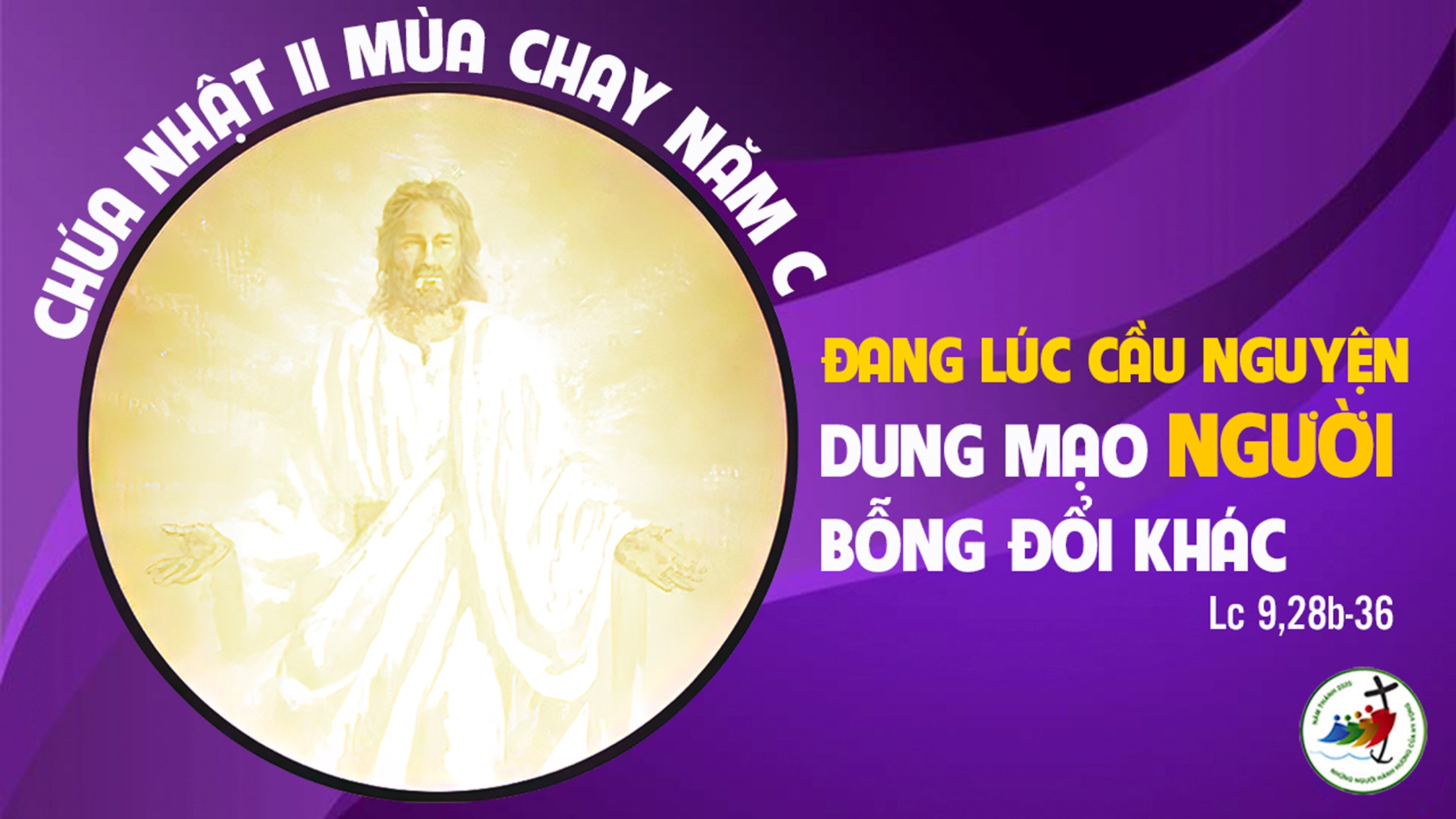 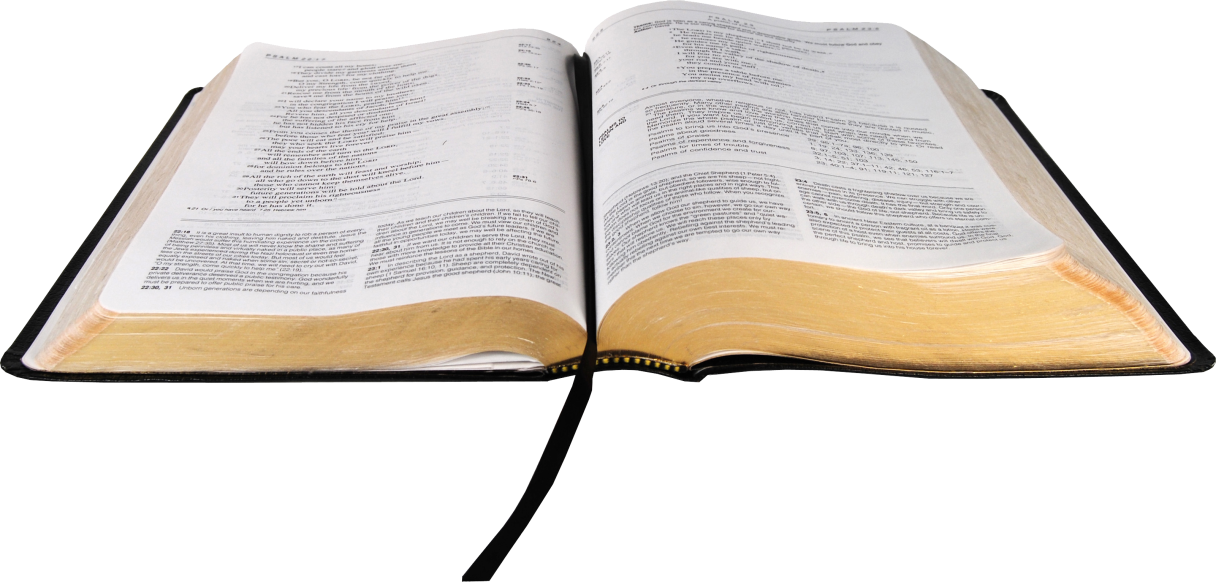 Bài đọc 1:
Thiên Chúa lập giao ước với ông Áp-ram vì ông tin Chúa.
Bài trích sách Sáng thế.
Đáp CaThánh Vịnh 26Lm. Kim Long04 Câu
Đk: Chúa là ánh sáng, là Đấng cứu độ tôi, tôi còn sợ ai?
Tk1: Chúa là ánh sáng, là Đấng cứu độ tôi tôi còn sợ ai? Ngài là thành lũy bảo vệ tôi, tôi còn phải lo gì?
Đk: Chúa là ánh sáng, là Đấng cứu độ tôi, tôi còn sợ ai?
Tk2: Lúc cầu khấn Chúa, nguyện Chúa đáp lời con, xin Ngài dủ thương. Về Ngài lòng vẫn nhủ thầm luôn: mau tìm Thánh Nhan Ngài.
Đk: Chúa là ánh sáng, là Đấng cứu độ tôi, tôi còn sợ ai?
Tk3: Con tìm kiếm Chúa, Ngài chớ lánh mặt đi, xin đừng ruồng rẫy. Lạy Ngài là Đấng phù trợ con, xin đừng nỡ xua từ.
Đk: Chúa là ánh sáng, là Đấng cứu độ tôi, tôi còn sợ ai?
Tk4: Tin rằng sẽ thấy lộc phúc Chúa tặng ban trong miền kẻ sống. Cậy nhờ vào Chúa, mạnh bạo lên, can trường vững tin Ngài.
Đk: Chúa là ánh sáng, là Đấng cứu độ tôi, tôi còn sợ ai?
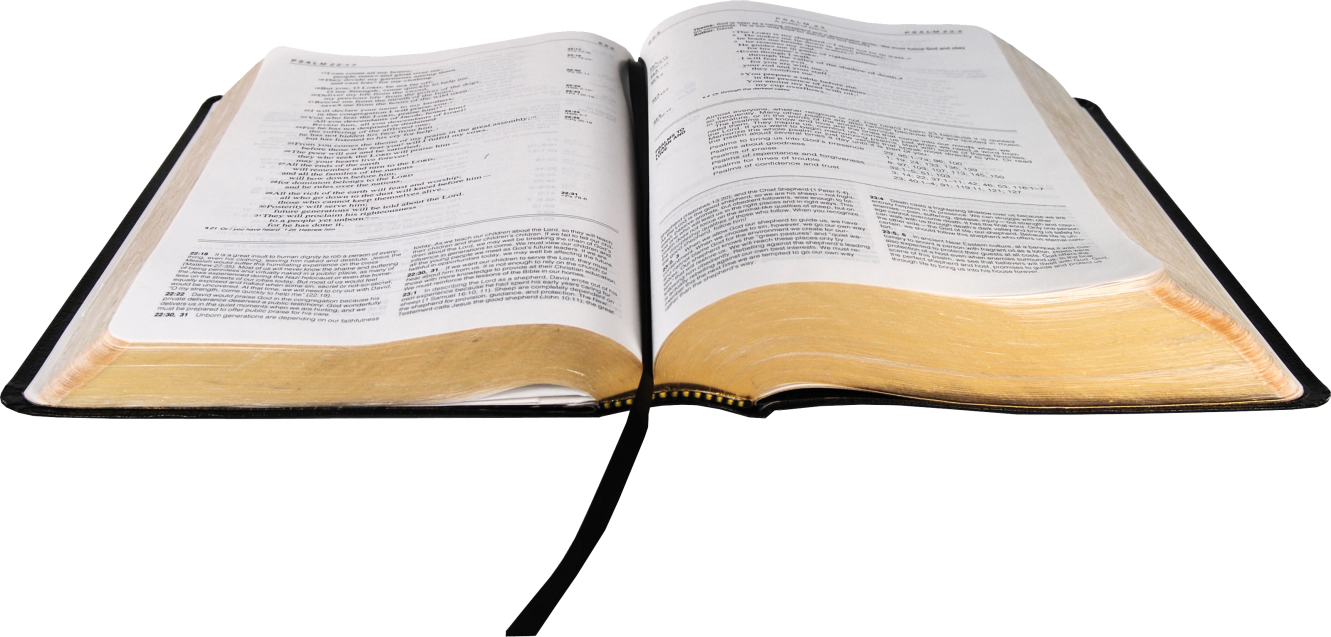 Bài đọc 2:
Đức Ki-tô sẽ biến đổi thân xác yếu hèn của chúng ta nên giống thân xác vinh hiển của Người.
Bài trích thư của thánh Phao-lô tông đồ gửi tín hữu Phi-líp-phê.
Câu Xướng Trước Phúc Âm:
Từ trong đám mây sáng chói, tiếng Chúa Cha phán rằng: “Đây là Con Ta rất yêu dấu, các ngươi hãy nghe lời Người”.
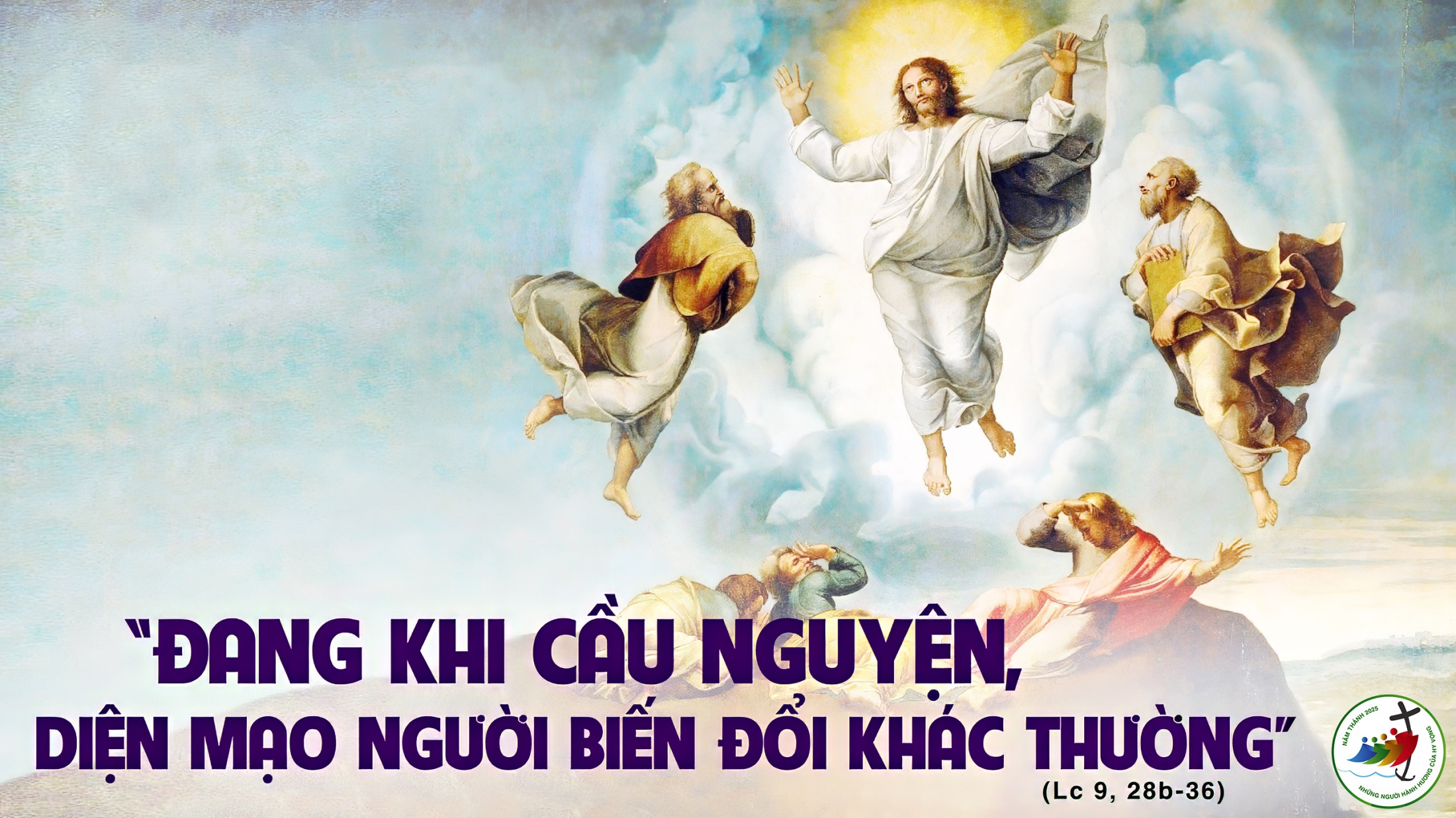 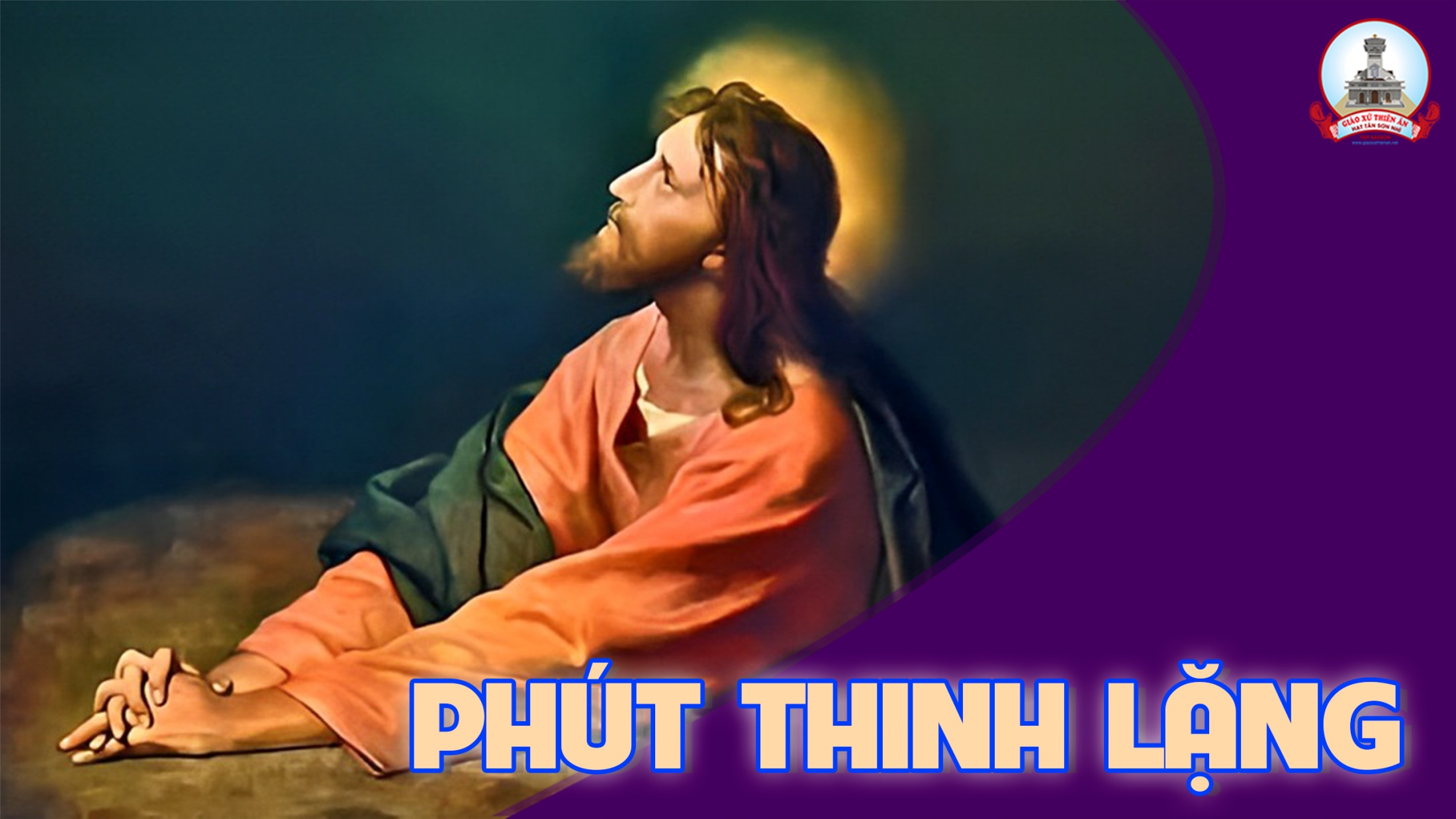 KINH TIN KÍNH
Tôi tin kính một Thiên Chúa là Cha toàn năng, Đấng tạo thành trời đất, muôn vật hữu hình và vô hình.
Tôi tin kính một Chúa Giêsu Kitô, Con Một Thiên Chúa, Sinh bởi Đức Chúa Cha từ trước muôn đời.
Người là Thiên Chúa bởi Thiên Chúa, Ánh Sáng bởi Ánh Sáng, Thiên Chúa thật bởi Thiên Chúa thật,
được sinh ra mà không phải được tạo thành, đồng bản thể với Đức Chúa Cha: nhờ Người mà muôn vật được tạo thành.
Vì loài người chúng ta và để cứu độ chúng ta, Người đã từ trời xuống thế.
Bởi phép Đức Chúa Thánh Thần, Người đã nhập thể trong lòng Trinh Nữ Maria, và đã làm người.
Người chịu đóng đinh vào thập giá vì chúng ta, thời quan Phongxiô Philatô; Người chịu khổ hình và mai táng, ngày thứ ba Người sống lại như lời Thánh Kinh.
Người lên trời, ngự bên hữu Đức Chúa Cha, và Người sẽ lại đến trong vinh quang để phán xét kẻ sống và kẻ chết, Nước Người sẽ không bao giờ cùng.
Tôi tin kính Đức Chúa Thánh Thần là Thiên Chúa và là Đấng ban sự sống, Người bởi Đức Chúa Cha và Đức Chúa Con mà ra,
Người được phụng thờ và tôn vinh cùng với Đức Chúa Cha và Đức Chúa Con: Người đã dùng các tiên tri mà phán dạy.
Tôi tin Hội Thánh duy nhất thánh thiện công giáo và tông truyền.
Tôi tuyên xưng có một Phép Rửa để tha tội. Tôi trông đợi kẻ chết sống lại và sự sống đời sau. Amen.
LỜI NGUYỆN TÍN HỮU
CHÚA NHẬT II MÙA CHAY NĂM C
Anh chị em thân mến, nhờ mầu nhiệm Hiển Dung, Chúa mời gọi chúng ta vâng nghe lời Đức Kitô và đổi mới cuộc đời. Tin tưởng vào ơn trợ giúp của Chúa, chúng ta cùng dâng lời cầu xin.
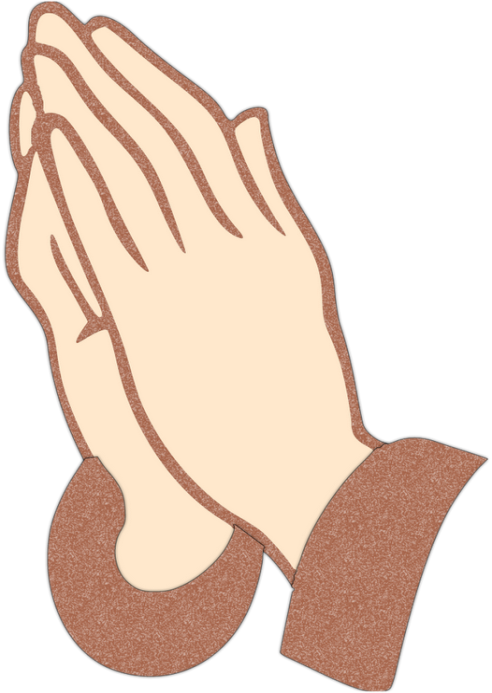 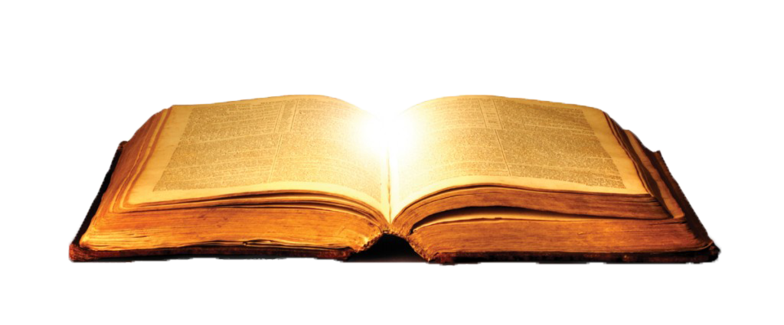 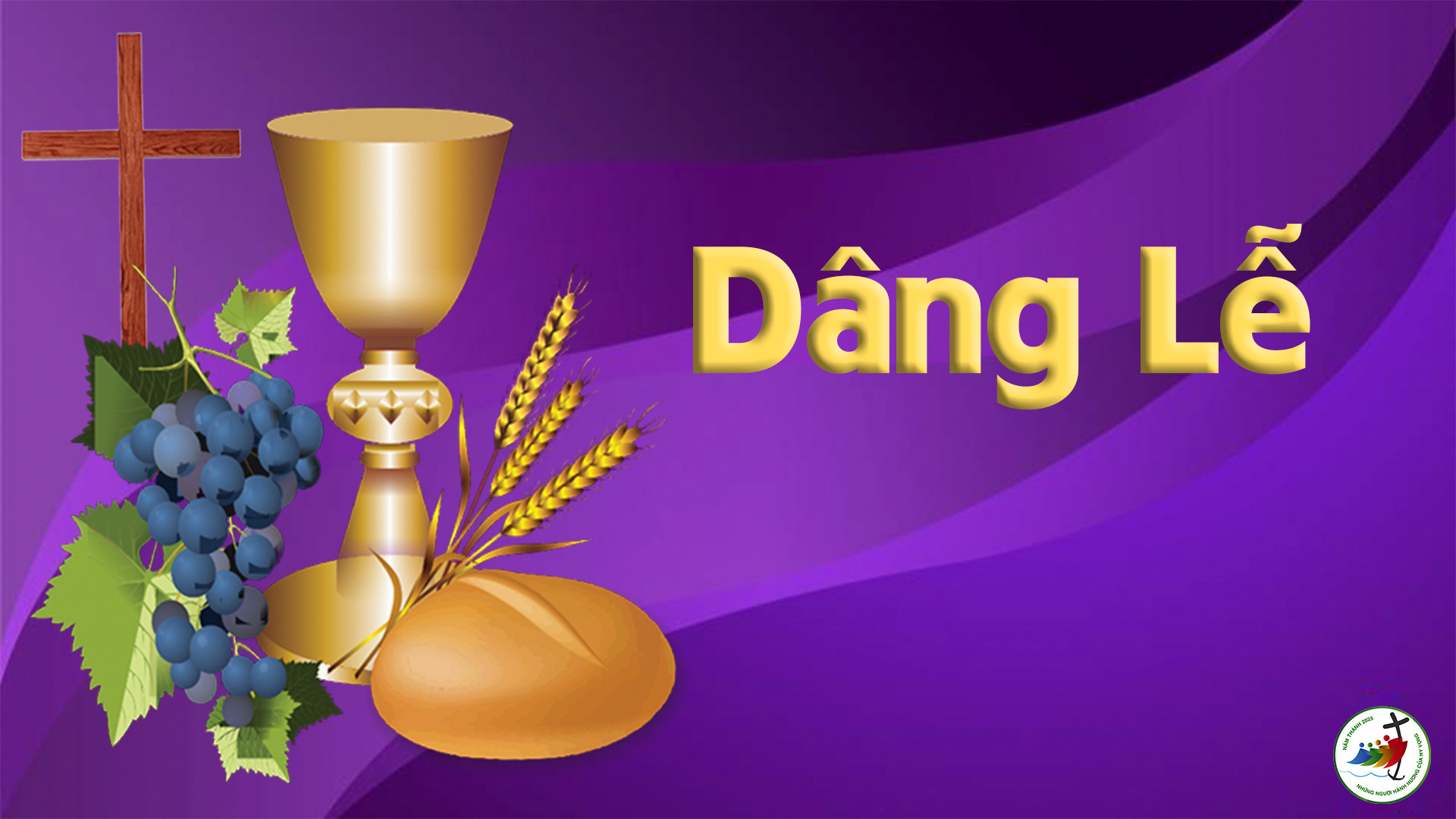 Nâng CaoHạ Đăng
Tk1: Trên đôi tay con dâng lên Tôn Nhan Cha uy linh. Đây thân phận bụi tro bao nhiêu năm gánh vác lao đao. Kính tiến Chúa chí ái hương hoa thiêng, kinh tin yêu. Xin cho cuộc đời con mãi mãi trong Cha con nghỉ ngơi.
Đk: Và hiệp cùng hiến lễ chí thánh, rượu ngọt nồng với tấm bánh trắng. Tiến dâng Vua Trời cao sang mừng, hát khen danh Ngài vinh quang.
Tk2: Ôi Cha thân yêu ơi, hôm nay đây, con dâng lên. Những ước vọng đời con: noi theo gương sáng Chúa Giêsu. Gương khiêm nhu thâm sâu nơi tim Cha, đời hiền hòa. Xin cho lòng con luôn hướng đến tim Cha cả đời con.
Đk: Và hiệp cùng hiến lễ chí thánh, rượu ngọt nồng với tấm bánh trắng. Tiến dâng Vua Trời cao sang mừng, hát khen danh Ngài vinh quang.
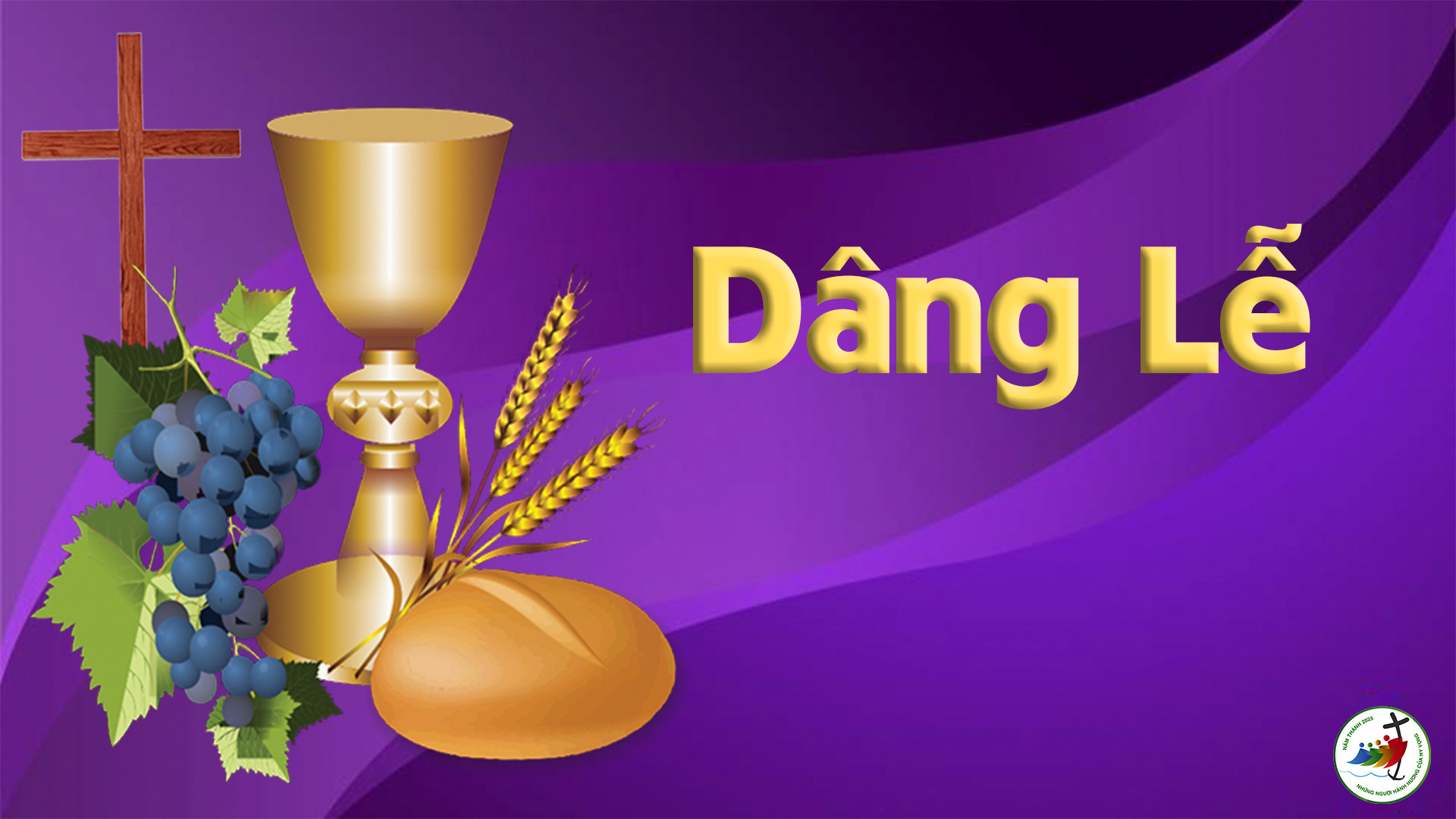 Lễ Dâng Mùa Cứu Độ
Viết Chung
Tk1: Lễ dâng là thông phần trong ơn cứu rỗi, tình yêu bao la ngàn đời, sớt chia cay đắng buồn vui, Chúa đã chịu chết vì con để tẩy rửa hồn con nên mới.
Đk: Đây của lễ dâng hiến mùa ân phúc cao cả. Đây của lễ muôn cõi lòng thân ái giao hòa. Xin nguyện dâng Chúa như bánh rượu thanh khiết bốn mùa. Cho trọn tin yêu thiết tha, dám trông mong đền đáp tình Cha.
Tk2: Lễ dâng là tâm tình ăn năn thống hối, lạy Cha xin Cha nhận lời, thứ tha tội lỗi trần ai, xót thương nhìn đến mọi nơi và mở lượng từ bi nhân ái.
Đk: Đây của lễ dâng hiến mùa ân phúc cao cả. Đây của lễ muôn cõi lòng thân ái giao hòa. Xin nguyện dâng Chúa như bánh rượu thanh khiết bốn mùa. Cho trọn tin yêu thiết tha, dám trông mong đền đáp tình Cha.
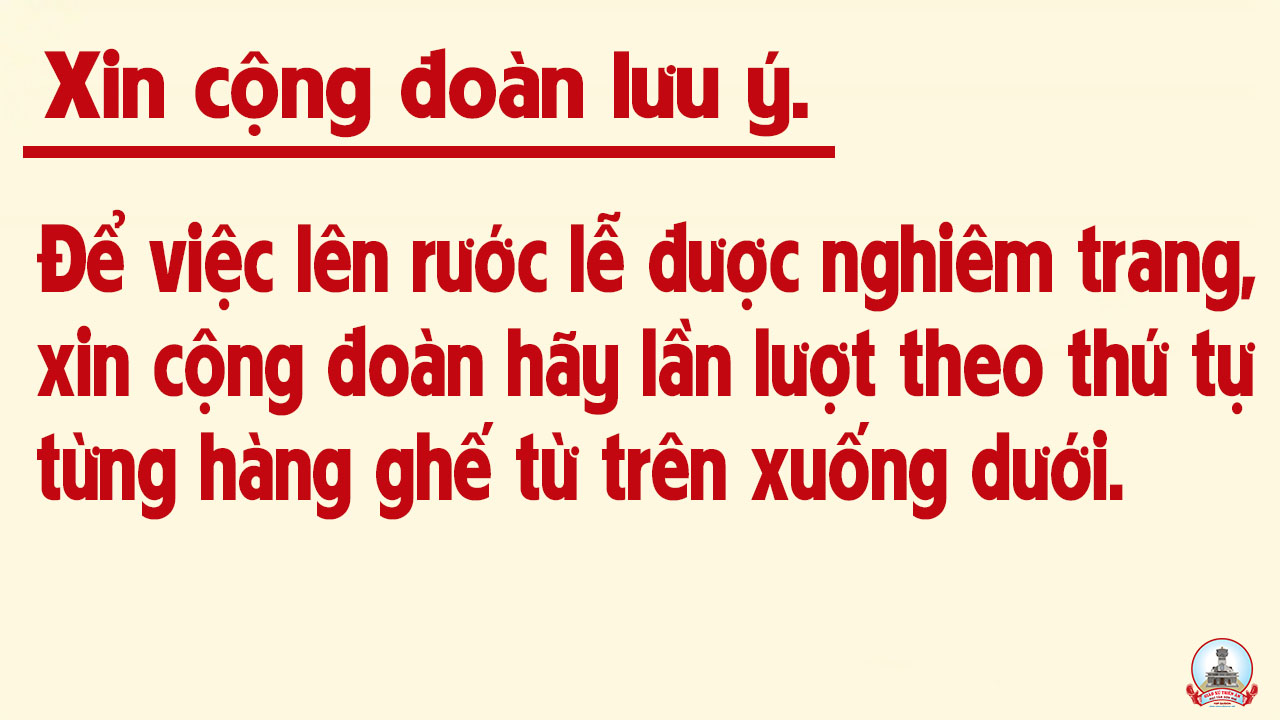 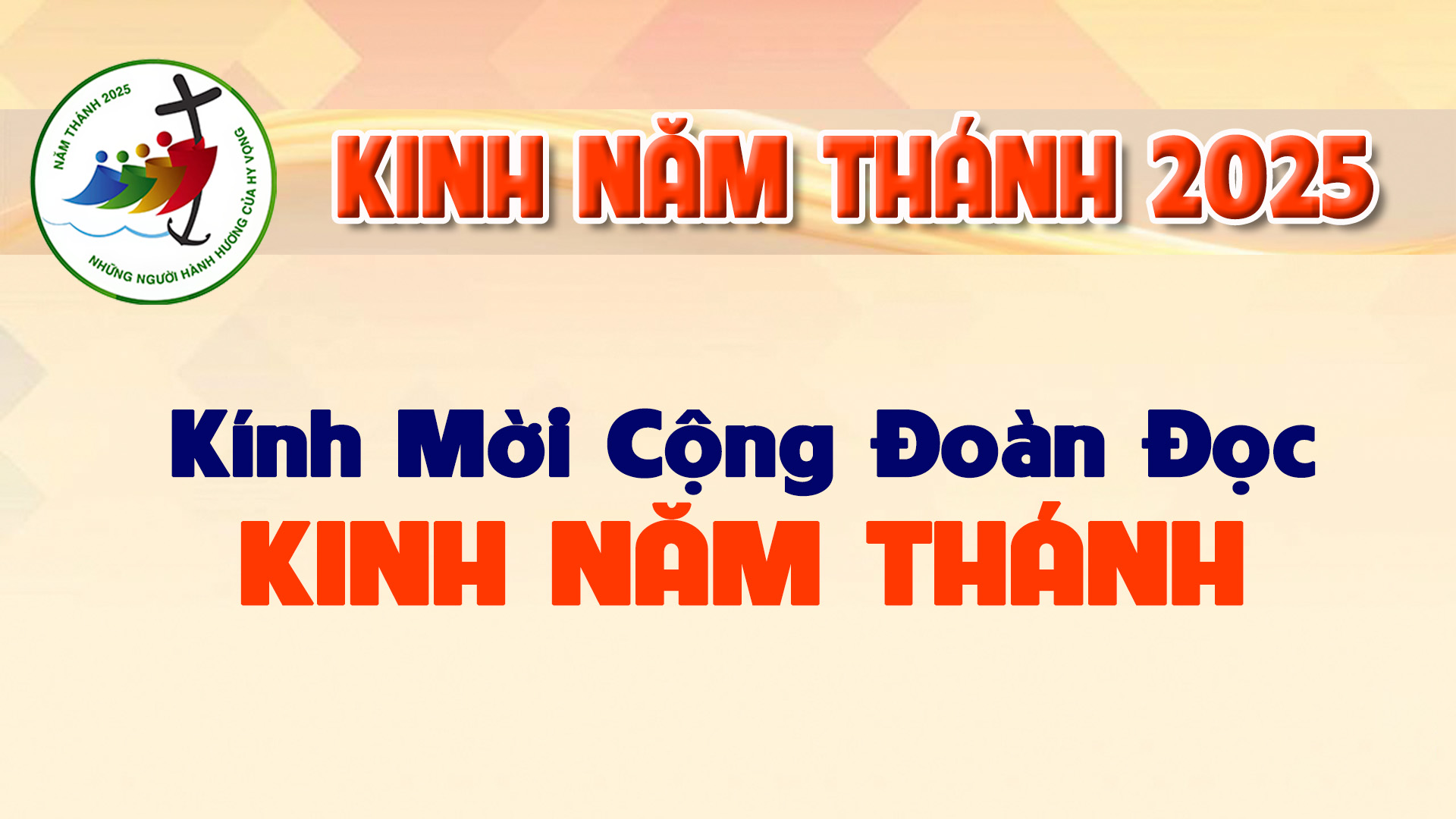 Lạy Cha trên trời/ Xin cho ơn đức tin mà Cha ban tặng chúng con/ trong Chúa Giêsu Kitô Con Cha/ và Anh của chúng con/ cùng ngọn lửa đức ái được thắp lên trong tâm hồn chúng con bởi Chúa Thánh Thần/
khơi dậy trong chúng con niềm hy vọng hồng phúc/ hướng về Nước Cha trị đến/ Xin ân sủng Cha biến đổi chúng con/ thành những người miệt mài vun trồng hạt giống Tin Mừng/
Ước gì những hạt giống ấy/ biến đổi từ bên trong nhân loại và toàn thể vũ trụ này/ trong khi vững lòng mong đợi trời mới đất mới/ lúc mà quyền lực Sự Dữ sẽ bị đánh bại/ và vinh quang Cha sẽ chiếu sáng muôn đời/
Xin cho ân sủng của Năm Thánh này/ khơi dậy trong chúng con/ là Những Người Lữ Hành Hy Vọng/ niềm khao khát kho tàng ở trên trời/ đồng thời cũng làm lan tỏa trên khắp thế giới/
niềm vui và sự bình an của Đấng Cứu Chuộc chúng con/ Xin tôn vinh và ngợi khen Cha là Thiên Chúa chúng con/ Cha đáng chúc tụng mãi muôn đời. Amen.
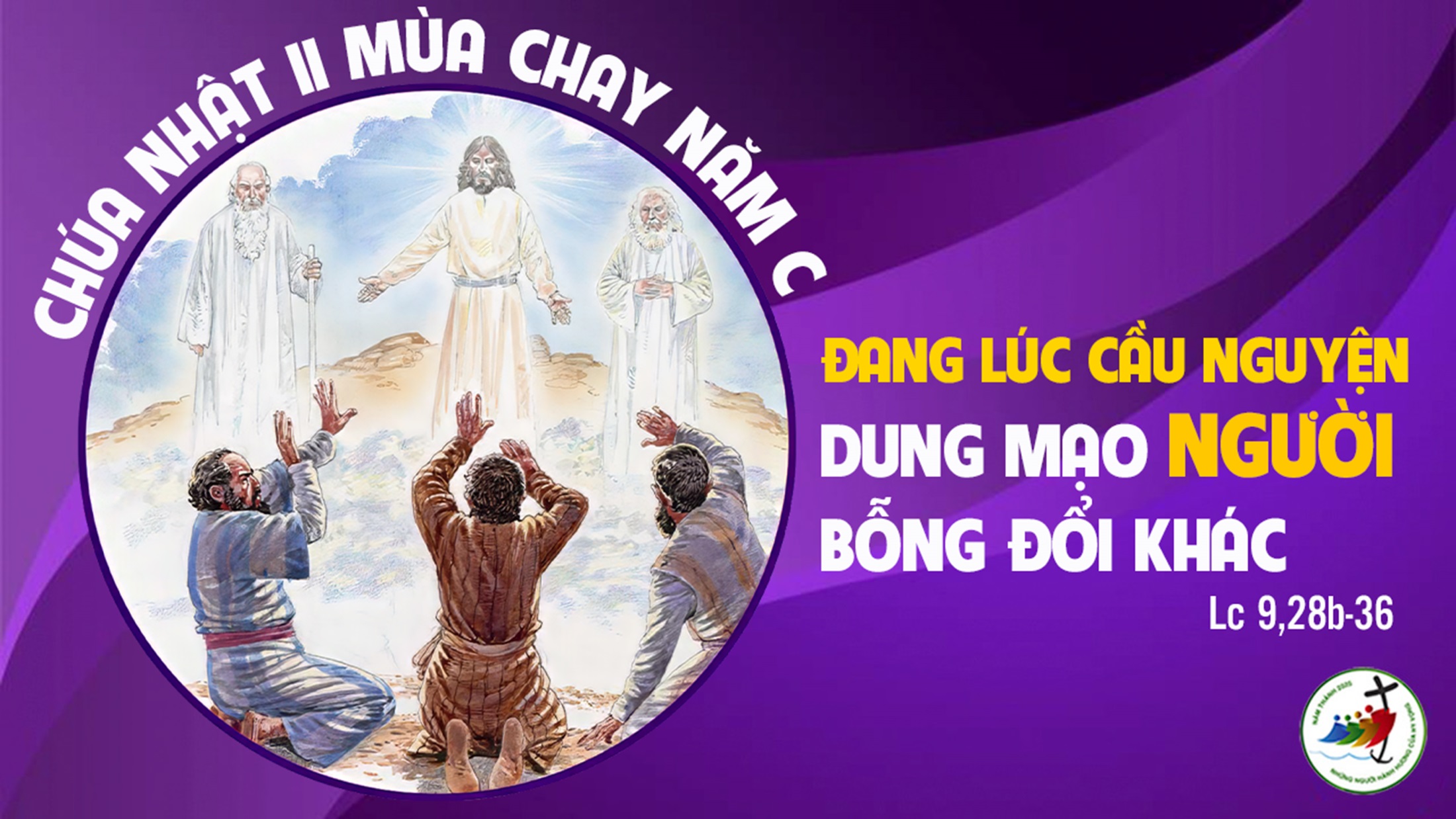 Ca Nguyện Hiệp Lễ Biến Đổi Đời ConThái Nguyên
Đk: Biến đổi đời con Chúa ơi khi con nghe lời Chúa dạy, khi con sum vầy bên Chúa, khi con từng ngày khát mong. Biến đổi đời con Chúa ơi cho nên tươi mới rạng ngời, tình yêu nồng thắm không vơi, niềm tin chan chứa mọi nơi.
Tk1: Con sống trong Ngài tâm con luôn khát khao hoài một cuộc đời đổi mới Chúa ơi. Lòng còn ngủ say chưa đổi thay, tình đời trả vay vẫn còn đây, bao vấn vương này. Ngày ngày con sống niềm cậy trông nơi lòng nhân Chúa: Nguồn sống mới đời con.
Đk: Biến đổi đời con Chúa ơi khi con nghe lời Chúa dạy, khi con sum vầy bên Chúa, khi con từng ngày khát mong. Biến đổi đời con Chúa ơi cho nên tươi mới rạng ngời, tình yêu nồng thắm không vơi, niềm tin chan chứa mọi nơi.
Tk2:  Con bước theo Ngài tâm tư thôi hết u hoài lòng miệt mài niềm tin chẳng phai. Ngày ngày con vui mong gặp Chúa để được đổi thay tim hồng say, yêu mến dâng đầy. Lòng này chờ mong được hiệp thông nên một với Chúa: Nguồn ánh sáng đời con.
Đk: Biến đổi đời con Chúa ơi khi con nghe lời Chúa dạy, khi con sum vầy bên Chúa, khi con từng ngày khát mong. Biến đổi đời con Chúa ơi cho nên tươi mới rạng ngời, tình yêu nồng thắm không vơi, niềm tin chan chứa mọi nơi.
Tk3: Trong Chúa mỗi ngày tim con khao khát dâng đầy tình của Ngài niềm vui của con. Một đời thao thức đi tìm Chúa, chỉ mong được sống với Ngài luôn, qua những vui buồn. Mọi sự rồi đây sẽ đổi thay trong vòng tay Chúa: Hạnh phúc của đời con.
Đk: Biến đổi đời con Chúa ơi khi con nghe lời Chúa dạy, khi con sum vầy bên Chúa, khi con từng ngày khát mong. Biến đổi đời con Chúa ơi cho nên tươi mới rạng ngời, tình yêu nồng thắm không vơi, niềm tin chan chứa mọi nơi.
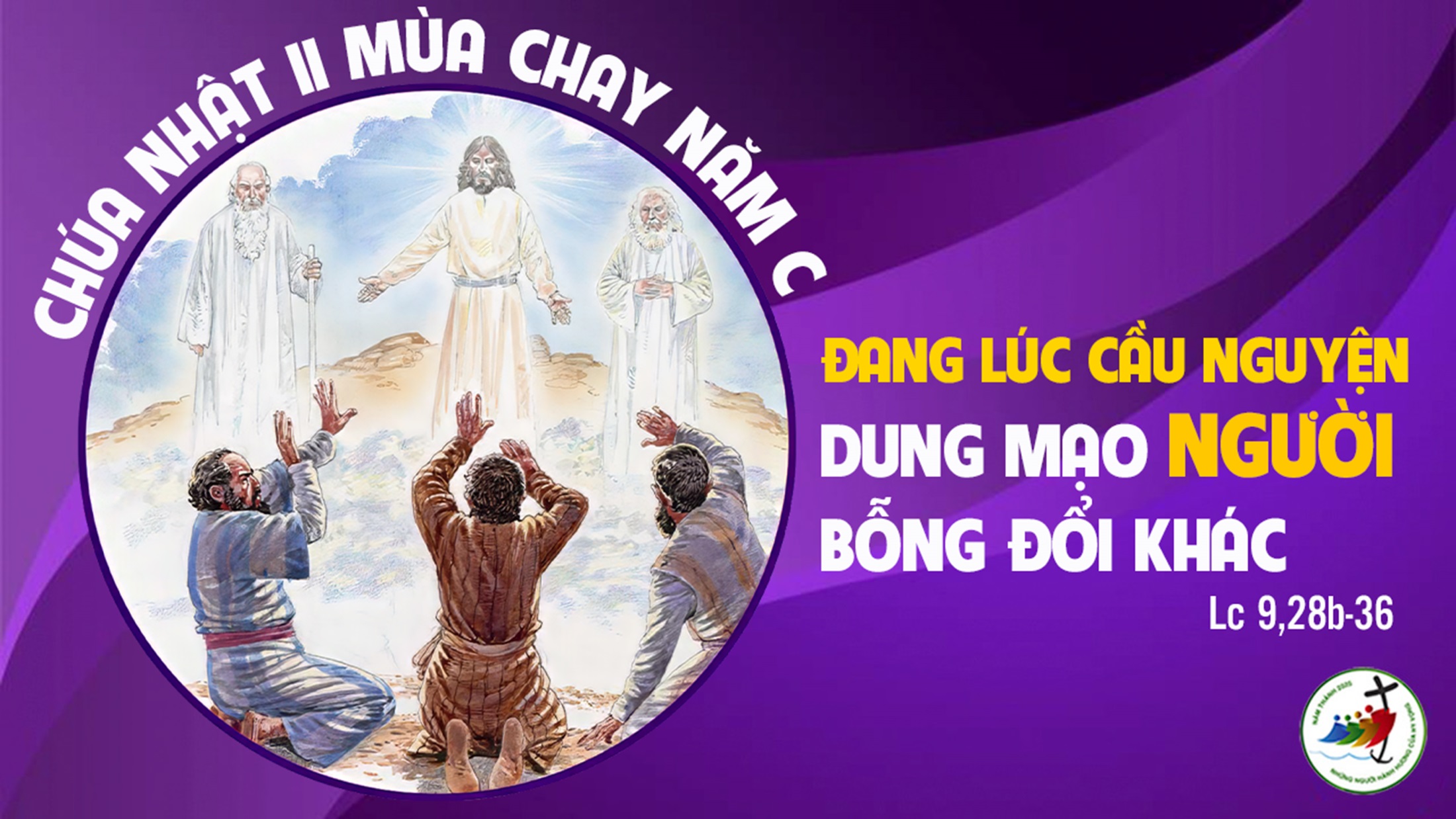 Ca Nguyện Hiệp Lễ Kinh ChayLm. Nguyễn Duy
Tk1: Con xin dâng muôn lời kinh thắm lệ chan hoà. Con kêu van Chuá nhân từ ghé mắt xót thương. Mùa chay thánh Chúa thương tha thứ tội nhơ. Lắng nghe con dâng lời khấn nguyện: Chúa ban ơn trong mùa thánh này.
Tk2: Trong đêm thâu tâm hồn con vướng bao tội tình. Bao đau thương đã phủ đầy trên tấm thân con. Vì yếu đuối Chuá đã thấu rõ hồn con, Chúa khoan nhân thương gọi trở về. Khứng ban muôn tâm tình thánh thiện.
Tk3: Con trông mong bao ngày đêm hối tội lỡ lầm. Trong khi con hãm thân mình tịnh xác hy sinh. Muà chay thánh bốn mươi ngày con vẫn nài xin. Chúa Ba Ngôi nâng hồn con dậy. Giúp con luôn trung thành suốt đời.
Tk4: Ôi Giêsu con nguyện xin Thánh Danh uy quyền. Xưa hy sinh xuống cứu chuộc nhân thế khổ đau. Mùa chay thánh Chúa đem con đến nguồn yêu: biết yêu thương những kẻ khốn cùng. Dẫn đưa ai đang còn lỡ lầm.
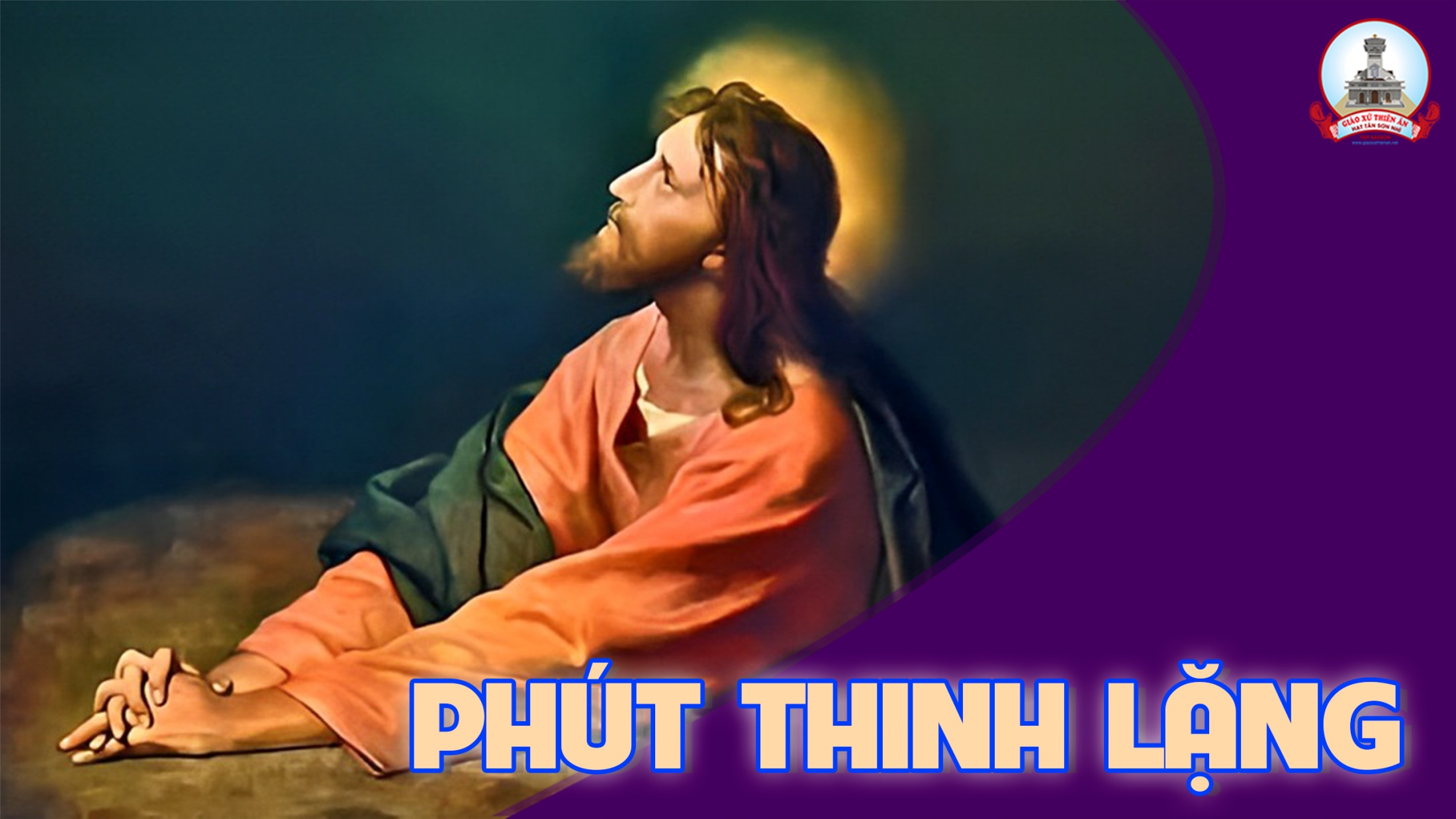 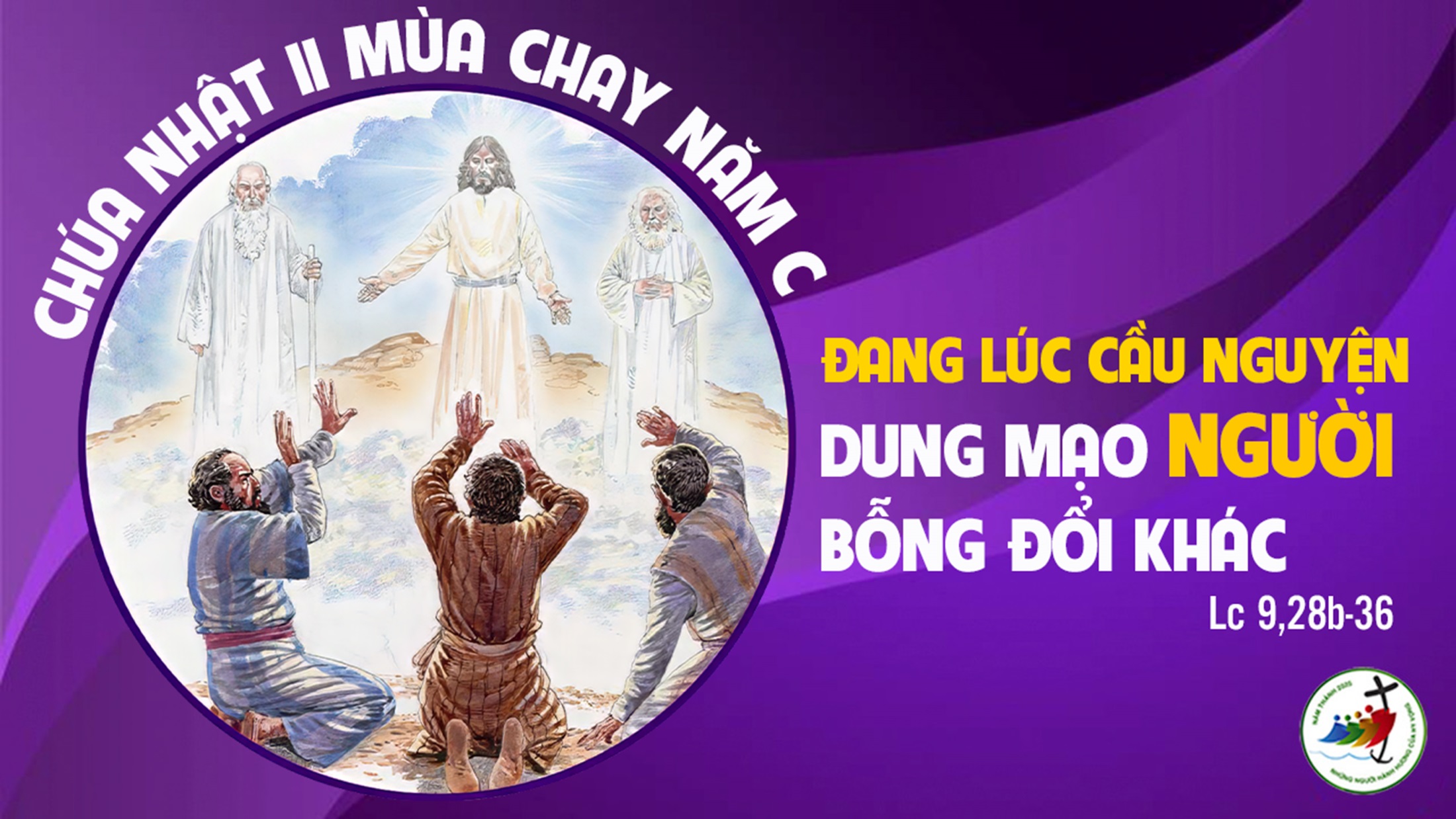 Ca Kết LễĐền Tạ Trái Tim MẹNguyễn Khắc Tuần
Đk: Lạy Mẹ Fa-ti-ma; Mẹ nỉ non bao lần. Tội gian trần để phiền cho trái tim Mẹ. Lòng Mẹ thương bao la và thiết tha vô ngần. Con dâng mình đền bao tội lỗi vong ân.
Tk1: Từ nay lòng con nhớ lời Mẹ tha thiết. Xá gì dầu nguy hiến thề chết có Mẹ vui có Mẹ. Dù rằng bao sóng gió con lo gì, con lo gì. Chết bên Mẹ con sợ chi, con sợ chi Mẹ ơi!
Đk: Lạy Mẹ Fa-ti-ma; Mẹ nỉ non bao lần. Tội gian trần để phiền cho trái tim Mẹ. Lòng Mẹ thương bao la và thiết tha vô ngần. Con dâng mình đền bao tội lỗi vong ân.
Tk2: Trần gian trụy sa, nhuốm màu tang đắm đuối. Trên đường theo chân lý nào đâu mấy người, đâu mấy người. Đường trần ai say đắm không bến bờ, không bến bờ. Phút gian nan trông vào ai, nương nhờ ai, Mẹ ơi!
Đk: Lạy Mẹ Fa-ti-ma; Mẹ nỉ non bao lần. Tội gian trần để phiền cho trái tim Mẹ. Lòng Mẹ thương bao la và thiết tha vô ngần. Con dâng mình đền bao tội lỗi vong ân.
Tk3: Mẹ cho lòng con, trên đường gai dương thế, tấm lòng luôn tinh tuyết tựa hoa trắng ngần, hoa trắng ngần. Trọn đời con trung tín sống với Mẹ, luôn cho Mẹ. Biết hy sinh quên lợi danh, sống cuộc đời bình an.
Tk4: Mẹ ơi giờ đây, con thực tình thống hối. Con đường xưa tội lỗi nguyện xa cách rồi, xa cách rồi. Và quỳ đây con muốn không dâng gì, không xin gì. Mắt con trông lên Mẹ yêu, âm thầm nhìn Mẹ thôi.
Đk: Lạy Mẹ Fa-ti-ma; Mẹ nỉ non bao lần. Tội gian trần để phiền cho trái tim Mẹ. Lòng Mẹ thương bao la và thiết tha vô ngần. Con dâng mình đền bao tội lỗi vong ân.
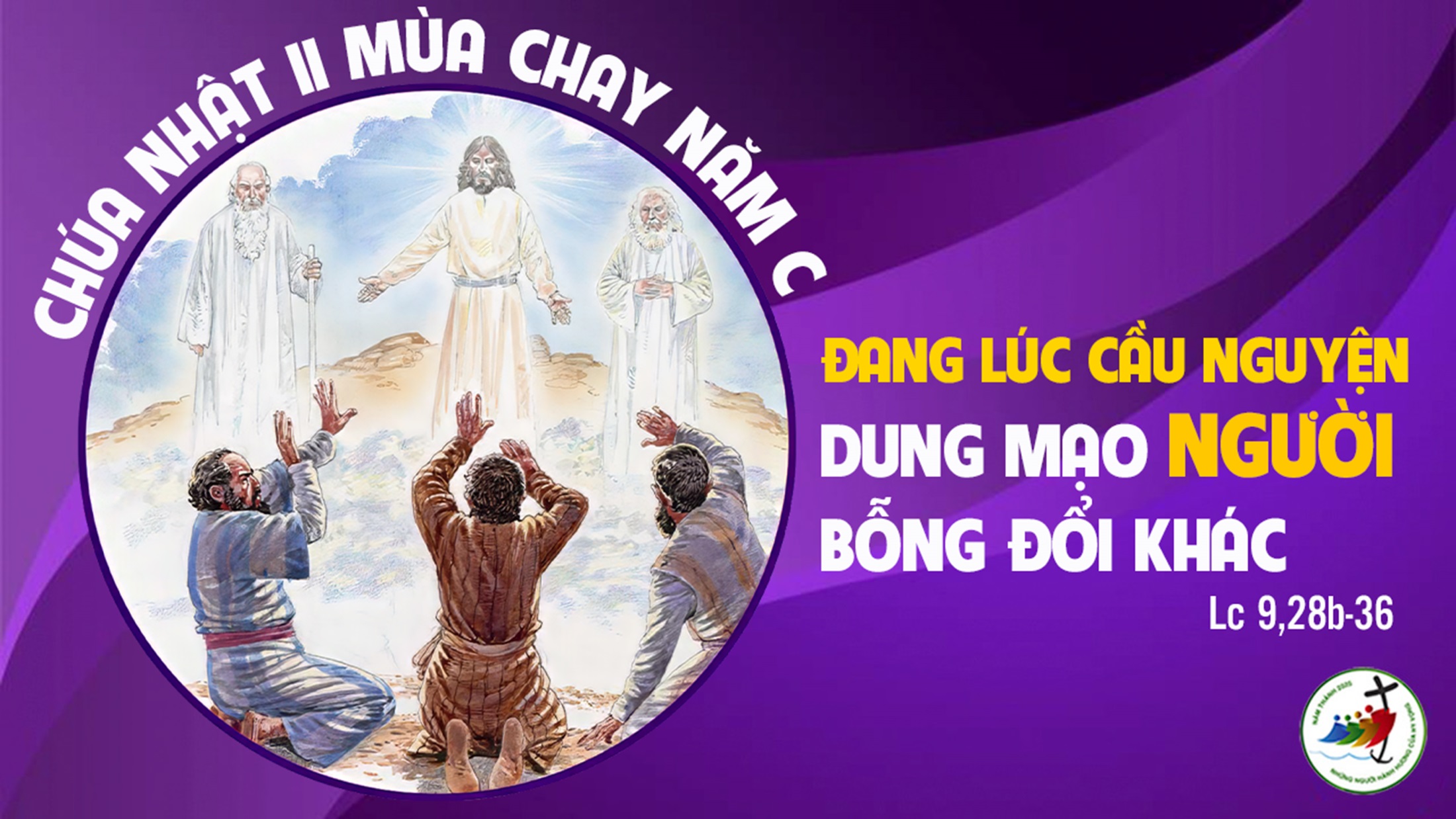 Ca Kết LễHãy Trở Về My Trầm
Đk: Hãy trở về với Ta nối kết tình cách xa bao năm qua.  Hãy trở về với Ta nối kết tình cách xa thêm đậm đà.
Tk1: Về đây hỡi người nào về đây. Tình thương Chúa Trời luôn nối kết.  Về đây Thiên Chúa Đấng từ bi, Người xoá hết tội ta Người dẫn lối đời ta.
Đk: Hãy trở về với Ta nối kết tình cách xa bao năm qua.  Hãy trở về với Ta nối kết tình cách xa thêm đậm đà.
Tk2: Đời con đã nhiều lần bội vong về đây Chúa Trời ban sức sống.  Tình Cha nung nấu trí lòng con ngày tháng ở cùng con, Người thánh hoá đời con.
Đk: Hãy trở về với Ta nối kết tình cách xa bao năm qua.  Hãy trở về với Ta nối kết tình cách xa thêm đậm đà.
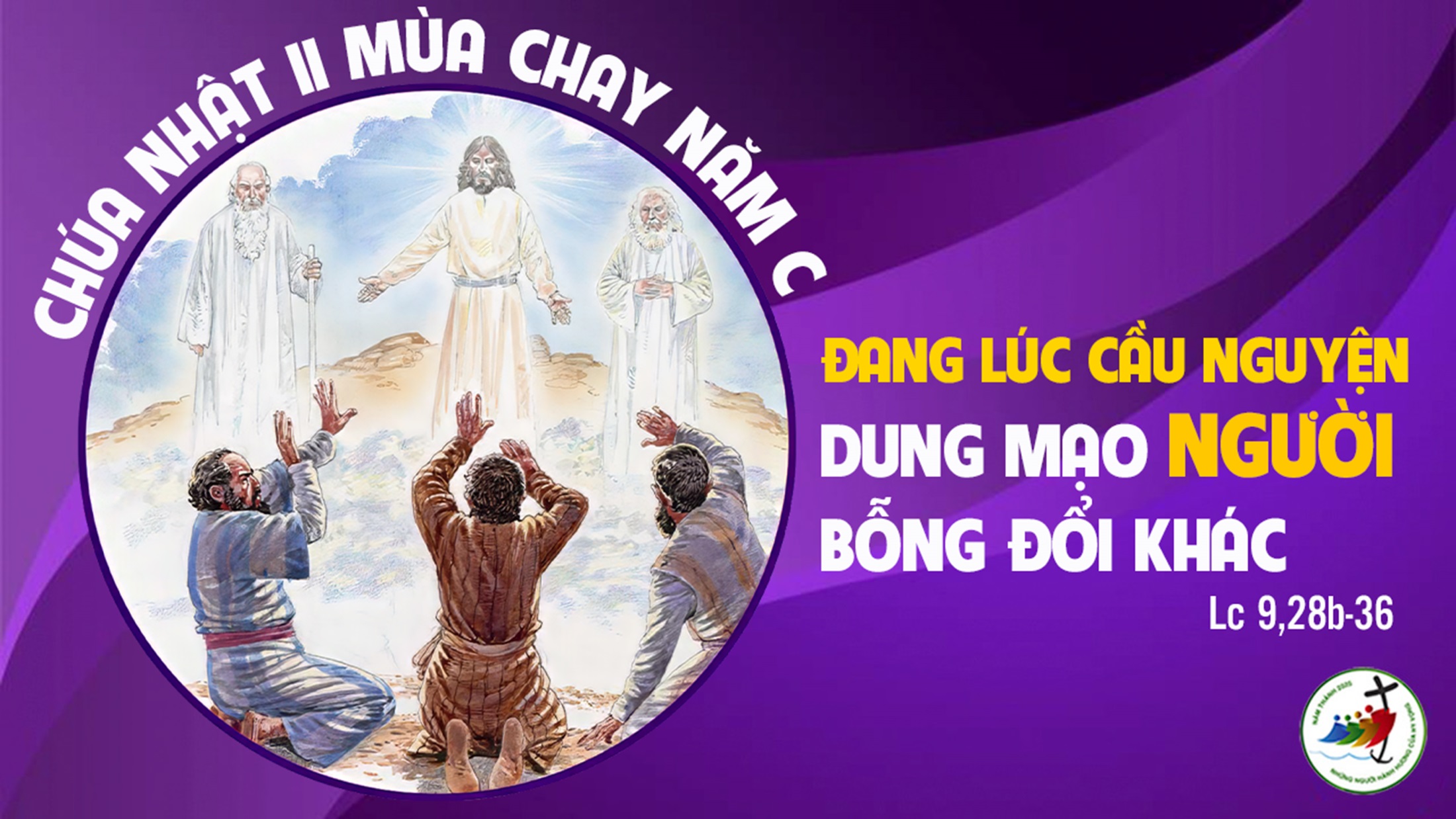